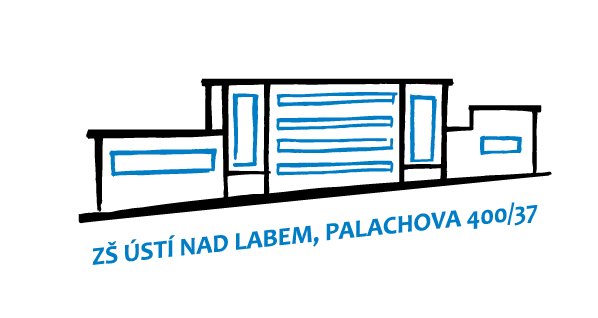 ZŠ Palachova 

INFORMACE PRO RODIČE PŘEDŠKOLNÍCH DĚTÍ
PŘÍPRAVA PŘEDŠKOLÁKA NA ŠKOLNÍ DOCHÁZKU
prezentaci najdete na: https://bit.ly/2XLiOsl
Zpracovala: Mgr. Ludmila Laubová
Pro školní úspěšnost a radost z ní je dobré pravidelně procvičovat následující oblasti:
zrakové vnímání
sluchovou analýzu
grafomotoriku a správné držení pera
výslovnost
rozšiřovat slovní zásobu
početní představivost
pozornost a paměť
Rozvoj slovní zásoby
Jak procvičovat?

dítě popisuje své okolí, předměty, zážitky 
   a události, nabádejte jej otázkami

podporujte mluvení ve větách

čtěte a prohlížejte si společně nejrůznější knihy a časopisy (dětské encyklopedie, knihy, které místo slov mají obrázky=obrázkové čtení 

př. půjdete-li na procházku počítejte stromy, popisujte jejich vlastnosti (mohutné, rozkvetlé…); říkejte, co slyšíte; jmenujte barvy kolem sebe; vysvětlujte si symboly na domech, značkách, nápisech…)
Jak procvičovat?

cíleně opravujte špatně vyslovené hlásky

pravidelně provádějte logopedická cvičení- v odkazu si vyberete cvičení podle konkrétního problému
často je dobré poradit se s odborníkem,                 ušetří vám to mnoho času a nervů


   Klinická logopedie- Mgr. Jana Prokšová, Masarykova 754/318a, 40001 Ústí nad Labem, tel.  +420 603 226 108
LOGOPEDICKÁ PŘÍPRAVA
Logopedická cvičení:
https://www.logopedonline.cz/logopedicke-pomucky/cviceni-ke-stazeni/
Jak procvičovat?

dítě určí první hlásku ve slově,       v další fázi určí poslední hlásku slova

vytleskává slova po slabikách

pokouší se o syntézu hlásek- rodič mluví jako “robot” N-O-S - dítě říká, co slyší=nos

hry do auta: Slovní fotbal, Vymysli zvíře/ jméno/ věc na hlásku…
SLUCHOVÁ ANALÝZA
Prostorová představivost
Jak procvičovat?

podle obrázku dítě popisuje kde/co leží- užívá předložky jako nahoře, dole, vpředu, vzadu, vedle, uvnitř, před apod. 

hry: Ubongo, Lego, Krychlové stavby (podle předlohy)
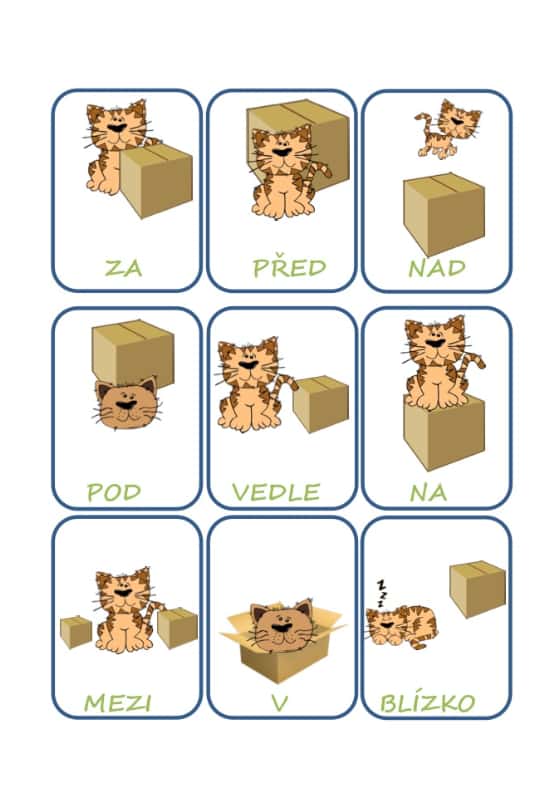 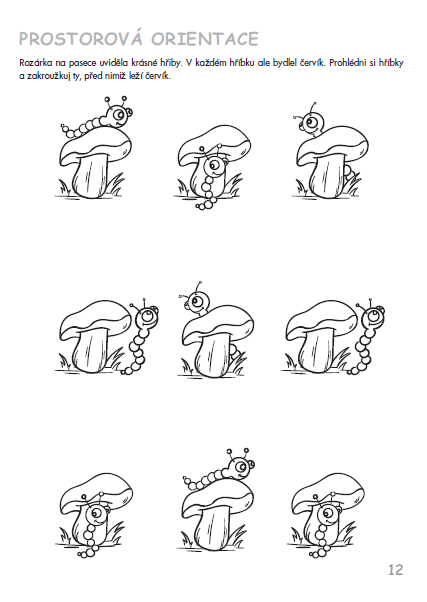 Jak procvičovat?

ptáme se, kolik dohromady

o jednu méně/ o jednu více- manipulujeme s předměty

logické řady 

obrázkové sudoku

jednoduché slovní úlohy, př. Mám tři lízátka, jedno sním. Kolik mi zbyde lízátek?
Početní dovednosti a matematické myšlení
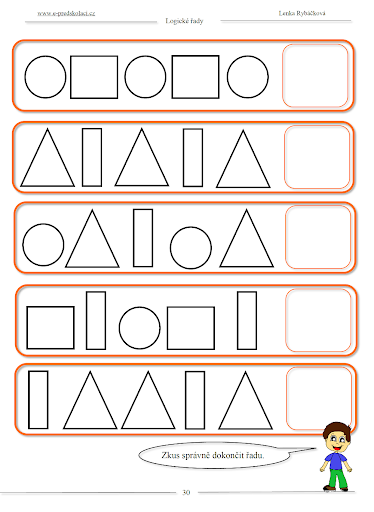 Hra LOGIK
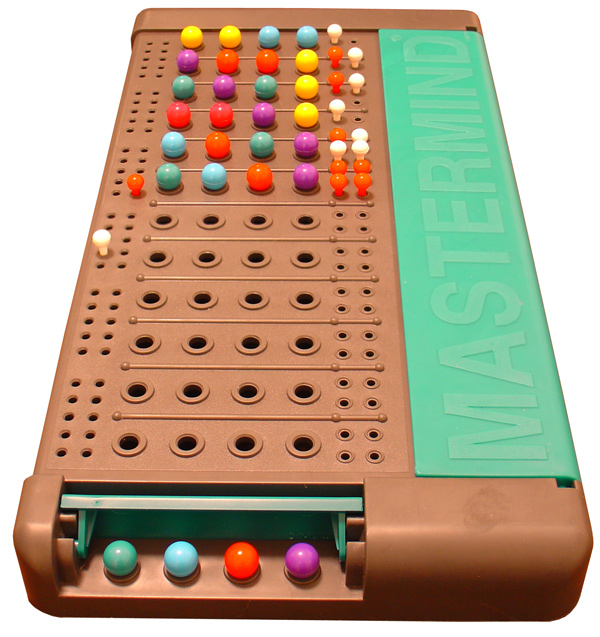 zrakové vnímání
Jak procvičovat?

napodobuje tvar do sítě teček

dokresluje polovinu obrázku

rozlišuje detaily v obrázku při porovnávání rozdílů

určuje ze skupiny dva totožné obrázky
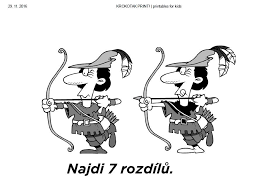 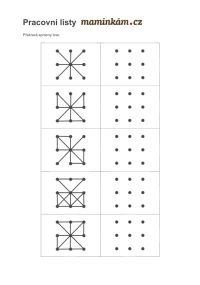 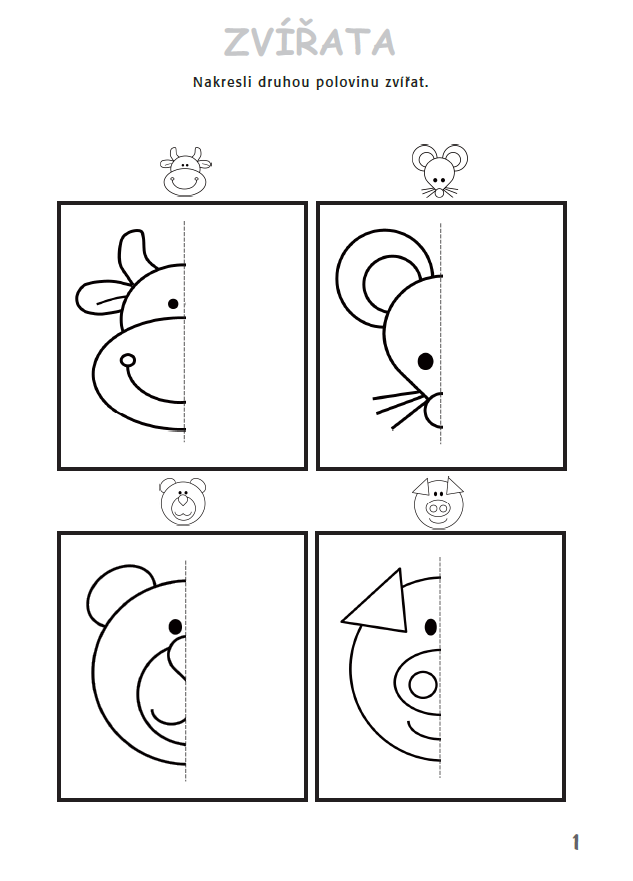 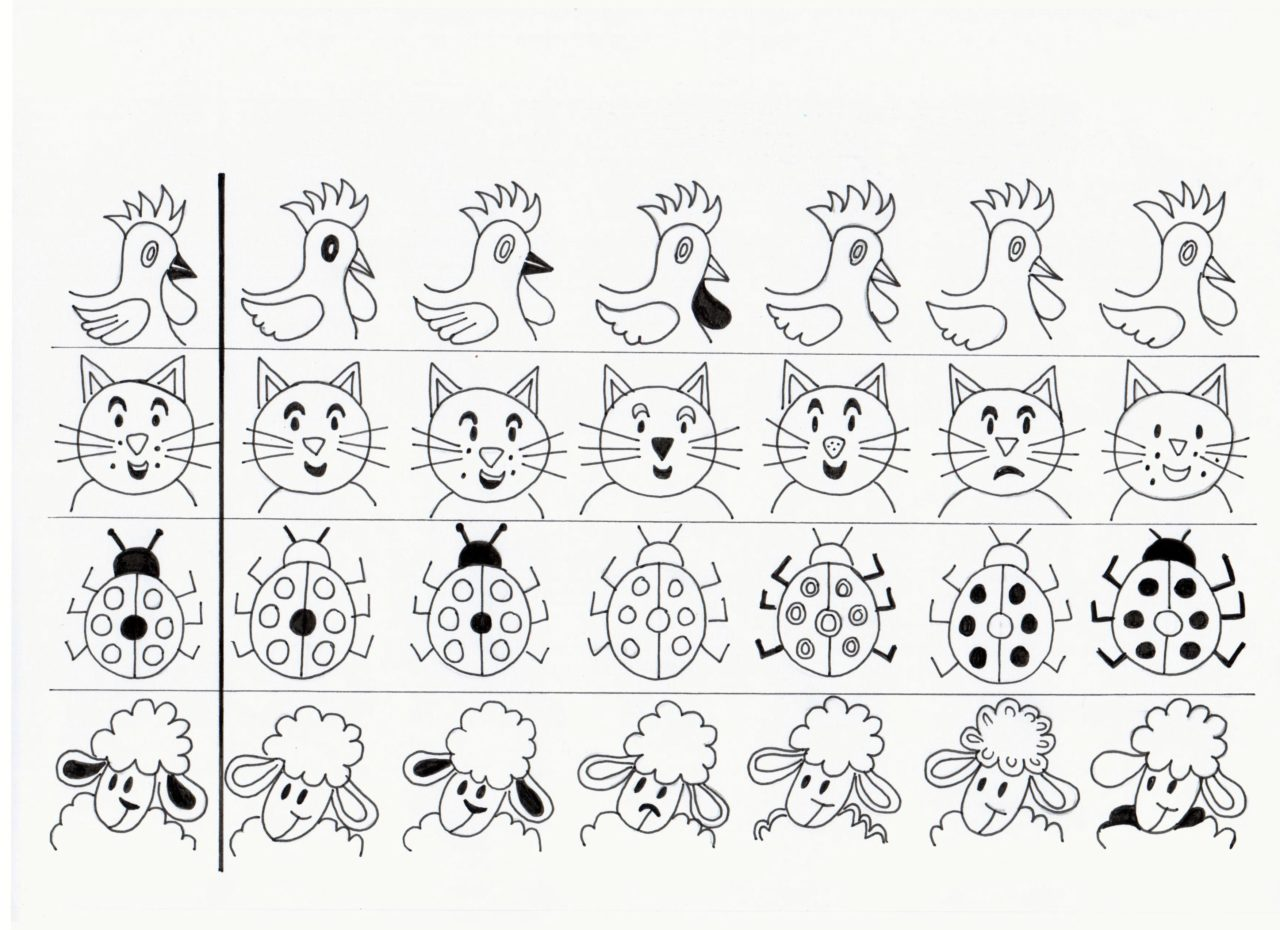 https://prvnitrida.cz/zrakove-vnimani-predskolaci/
Jak procvičovat?
kreslete, pište

obkreslujte

modelujte

navlékejte korálky, skládejte mozaiky- trhejte a lepte kousky papíru 

pravidelně provádějte uvolňovací cviky ruky
GRAFOMOTORIKA
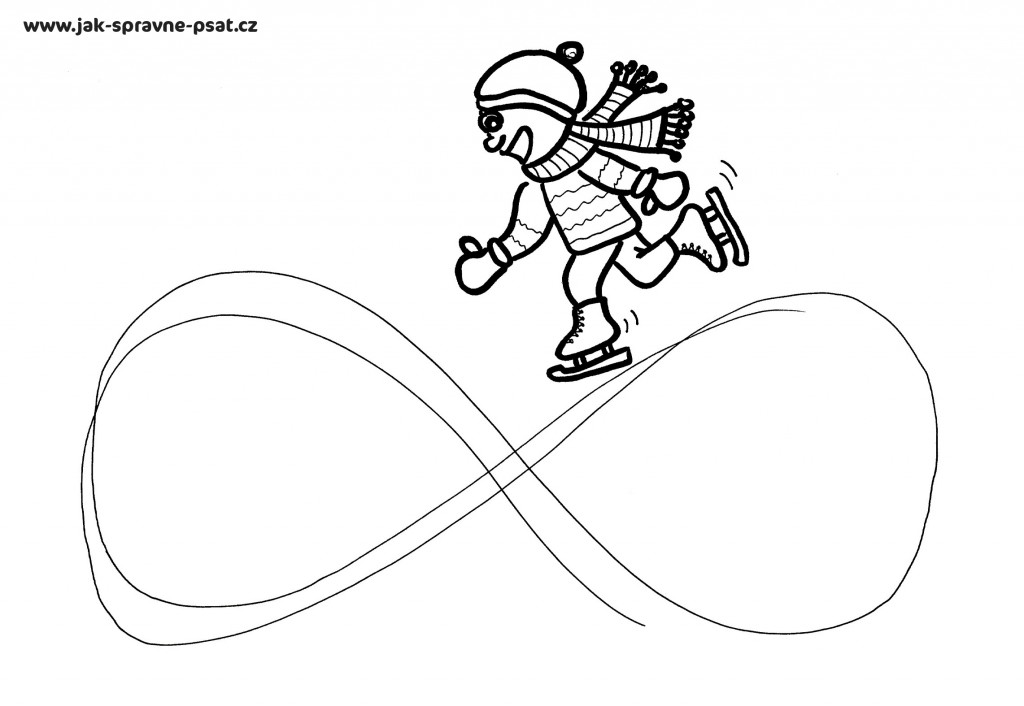 grafomotorické pracovní listy ke stažení: http://www.predskolaci.cz/ke-stazeni
Jak procvičovat?

neúnavně opravovat držení tužky, upozorňovat na křečovité držení

užívat správné psací potřeby (nejlépe trojhranné)

provádět uvolňovací a relaxační cviky prstů       a ruky

správné držení – špetkový úchop

   Palec drží, prostředníček podpírá a ukazováček je položen lehce shora (lehké položení můžeme motivovat zobáním kuřátek a ukazováčkem na pero lehce poklepeme).
Správný úchop
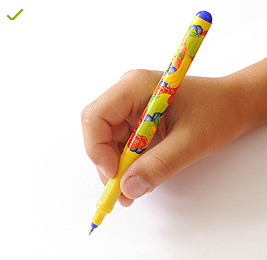 video:Jak cvičit jemnou motoriku pro správný úchop psací potřeby
http://www.jak-spravne-psat.cz/trenink-jemne-motoriky-pomuze-ke-spravnemu-psani-2/
Jak procvičovat?
motivujte a buďte důslední k dokončení úkolu

často střídejte činnosti, různé typy úkolů

prokládejte takové, se kterými má dítě často problémy, těmi, které mu jdou skvěle

záměrně posílejte přes dítě krátké vzkazy

učte se společně zpaměti básničky            a písničky
Pozornost a paměť
hry paměť: Co chybí?, Pexeso

hry pozornost: Puzzle, rovnání hraček podle velikosti
Milé děti:hýbejte se. Skákejte po jedné noze. házejte  a chytejte míč. Udržujte rovnováhu na obrubníku. přeskakujte překážky. Do schodů střídejte nohy.Uklízejte po sobě. Zdokonalujte se v rychlosti oblékání a obouvání. Zavazujte si tkaničky. Připravujte jednoduchá jídla. Připravujte si sami věci a posléze je po sobě uklízejte. Myjte si pravidelně ruce. Před, po jídle, po použití toalety. Určitě už Umíte také zdravit, poděkovat, poprosit.  rodiče: Chvalte své děti. budou tak mít dostatek sebevědomí a s případnými neúspěchy se snadněji vyrovnají!
Kam pro inspiraci
www.dum.rvp.cz - předškolní vzdělávání (pracovní listy s číselnými a matematickými pojmy, na procvičování sluchového a zrakového vnímání)

www.predskolaci.cz - básničky a říkanky, tématické pracovní listy, logopedická říkadla

e-book Jak připravit dítě na psaní- ke stažení zdarma https://prvnitrida.cz/ebook-zdarma/

http://www.jak-spravne-psat.cz/
zdroje
Zdroje:
Prvnitrida.cz [online]. [cit. 2020-04-17]. Dostupné z:https://prvnitrida.cz
Prvnitrida.cz [online]. [cit. 2020-04-17]. Dostupné z: https://prvnitrida.cz/jak-nastartovat-cteni-a-psani-v-1-tride-a-nejenom-to/
Metodický portál RVP [online]. [cit. 2020-04-17]. Dostupné z: https://dum.rvp.cz/vyhledavani/prochazet.html?rvp=P
Logopedonline.cz [online]. [cit. 2020-04-17]. Dostupné z: https://www.logopedonline.cz/logopedicke-pomucky/cviceni-ke-stazeni/
KREISLOVÁ, Zdenka. Krok za krokem 1. třídou: školní zralost, spolupráce s rodiči, učíme se číst a psát, nápady pro celý rok. Praha: Grada, 2008. Pedagogika (Grada). ISBN 978-80-247-2038-8.
Jakspravnepsat.cz [online]. [cit. 2020-04-17]. Dostupné z: http://www.jak-spravne-psat.cz/trenink-jemne-motoriky-pomuze-ke-spravnemu-psani-2/
   Zdroje obrázků:
Sevt.cz [online]. [cit. 2020-04-17]. Dostupné z: https://www.sevt.cz/produkt/na-ulici-obrazkove-cteni-m1369305/
Ucitelnice.cz [online]. [cit. 2020-04-17]. Dostupné z: https://www.ucitelnice.cz/produkt/1281
E-predskolaci.cz [online]. [cit. 2020-04-17]. Dostupné z: http://www.e-predskolaci.cz/pro-rodice/130-chystame-se-k-zapisu-pracovni-listy-pro-deti-predskolniho-veku
Wikipedie.org [online]. [cit. 2020-04-17]. Dostupné z: https://cs.wikipedia.org/wiki/Logik_(hra)
Pinterest.com [online]. [cit. 2020-04-17]. Dostupné z: https://cz.pinterest.com/pin/323485185728681449/
Prvnitrida.cz [online]. [cit. 2020-04-17]. Dostupné z: https://prvnitrida.cz/zrakove-vnimani-predskolaci/